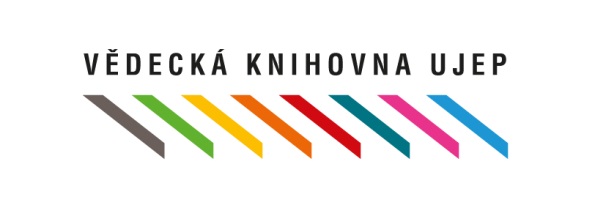 Elektronické informační zdroje
FZS 14.2.2022
Hlavní body školení
Informace o VK UJEP

Co jsou EIZ 

EIZ projekty na Univerzitě J. E. Purkyně

Základy vyhledávání, tvorba dotazu

Ebsco Discovery Service

Jednotlivé databáze (ukázky, cvičení…)
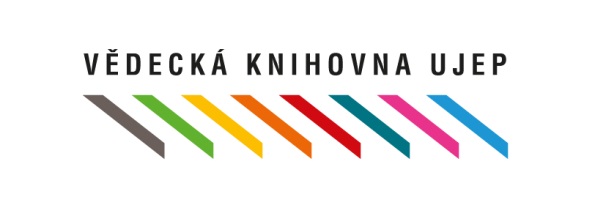 Vědecká knihovna
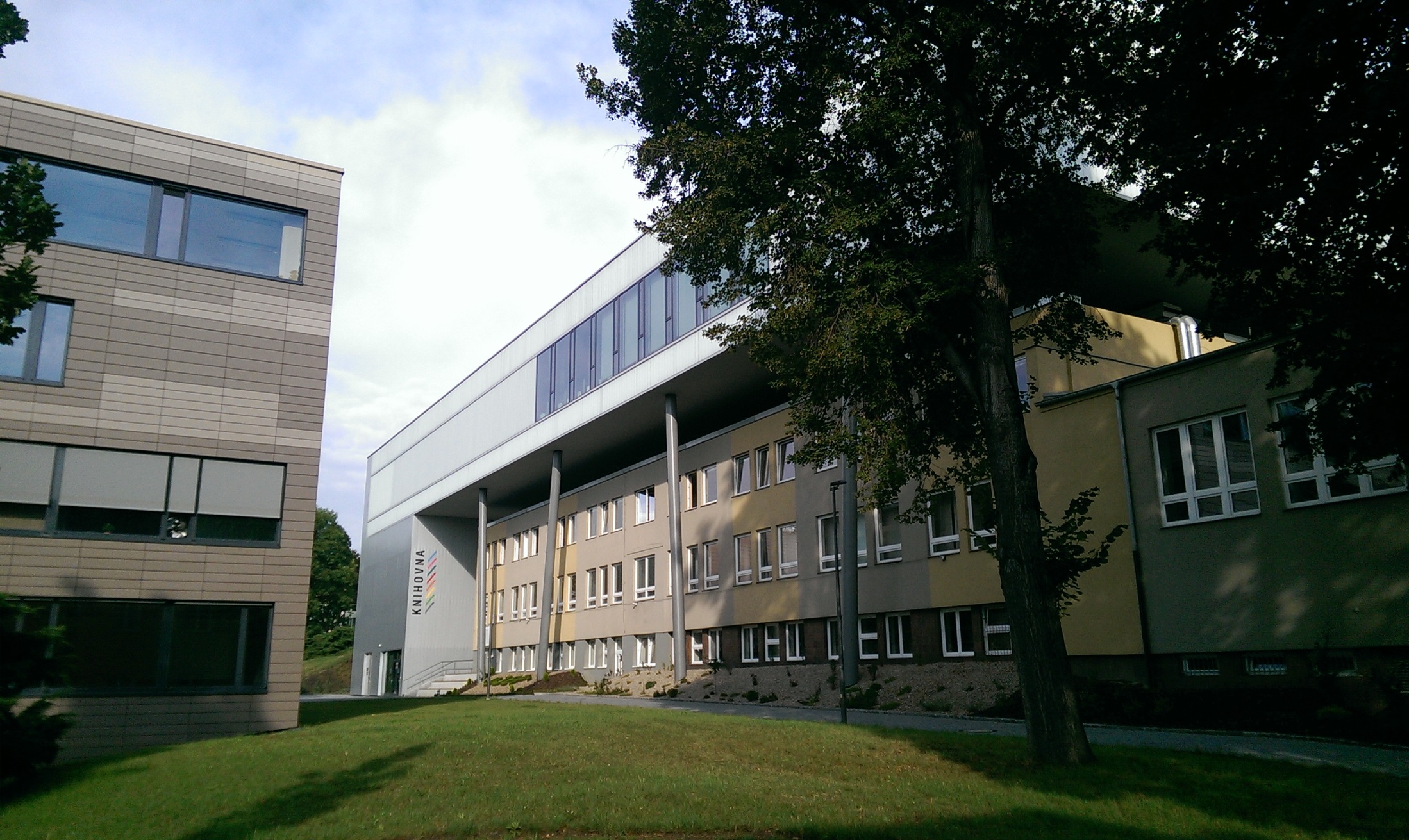 Výpůjční pult a volný výběr
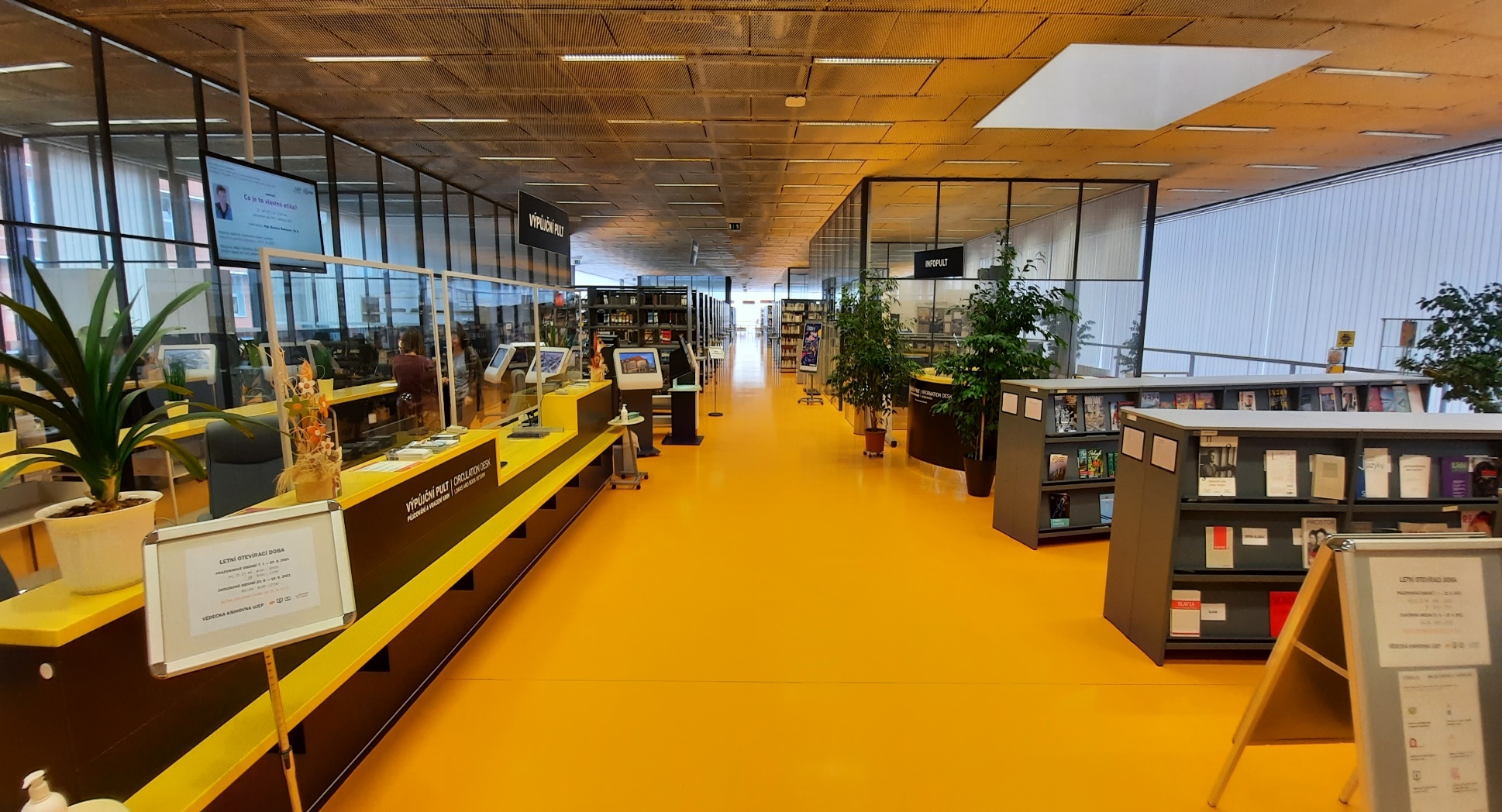 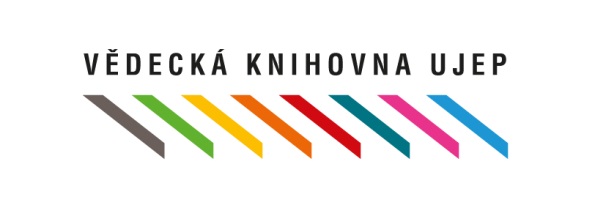 Služby pro vás
Knihovní a informační služby na univerzitě

Kopírování, tisk, skenování, knižní scanner, tepelná vazba, lupa, internet (Wi-Fi), čtečky, stolní hry, deky, nabíječky, flash disky

Rešeršní služby (vyhledávání literatury)

Meziknihovní výpůjční služba (MVS)

Informační výchova – školení, instruktáže a poradenství 

PC studovny, skupinové studovny, relaxační zóny
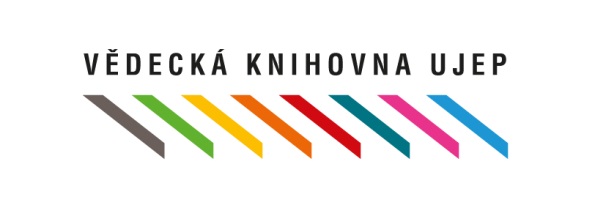 Skener
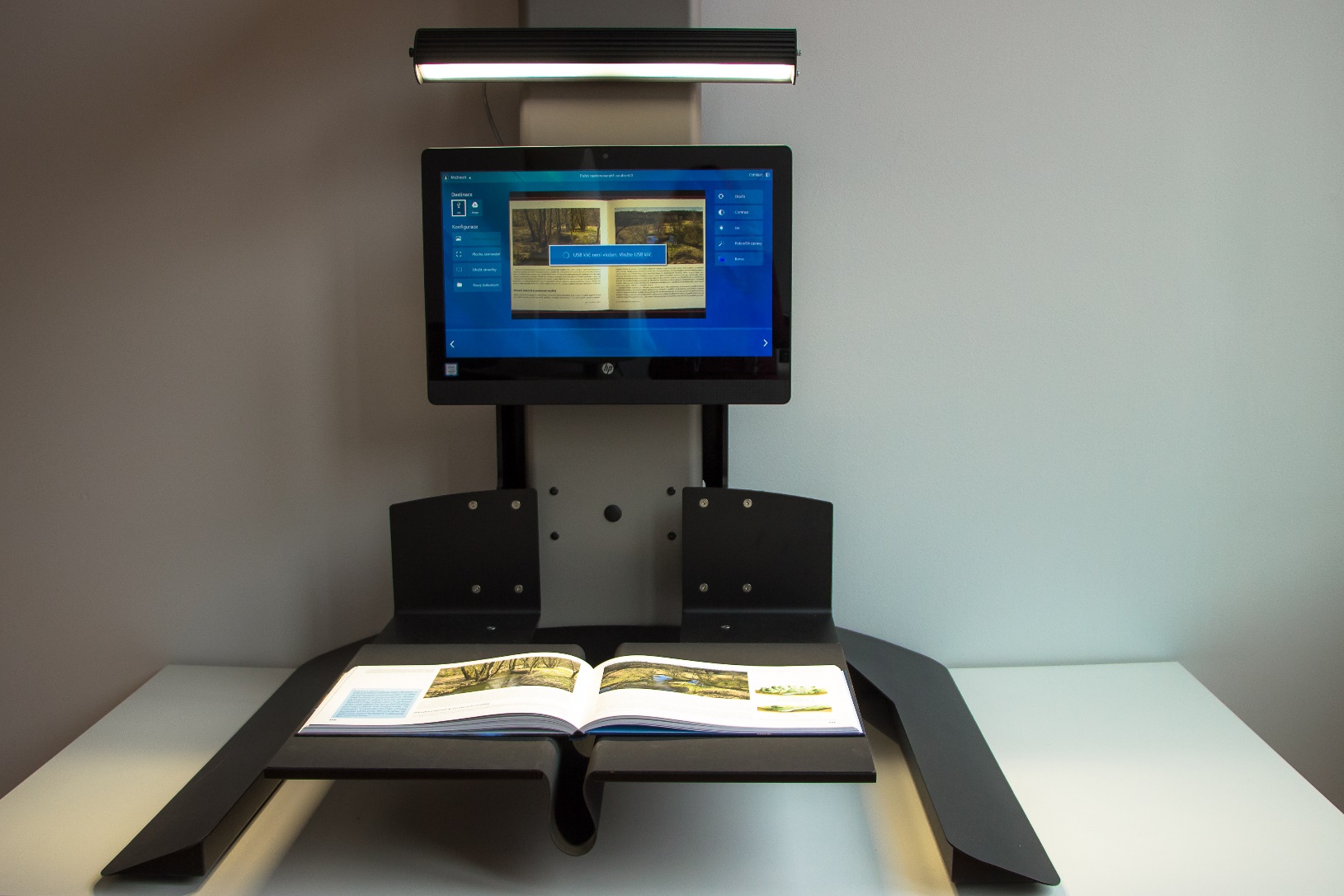 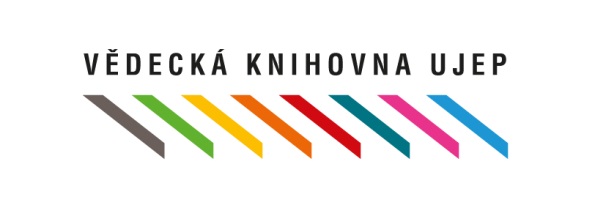 PC studovna
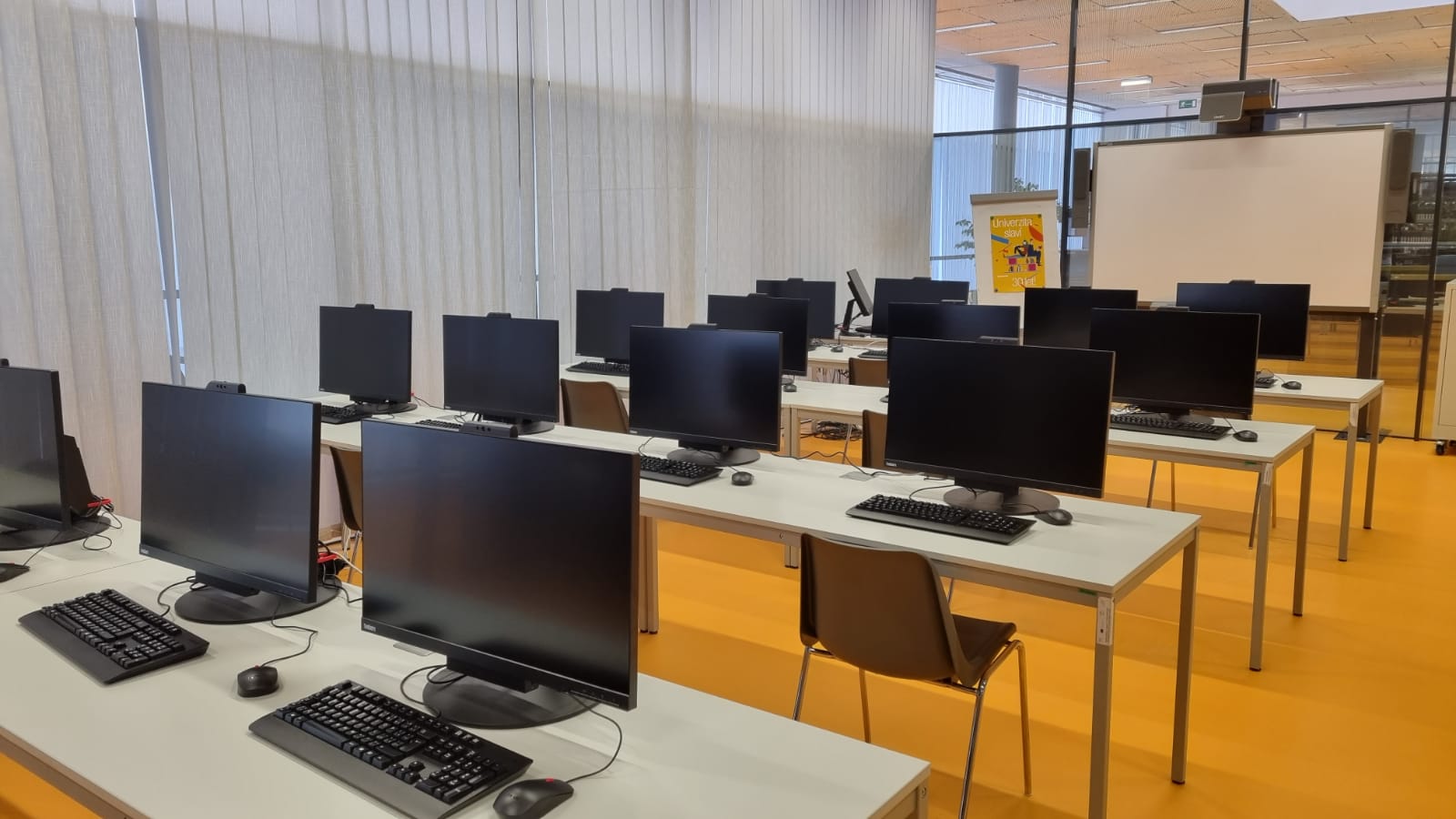 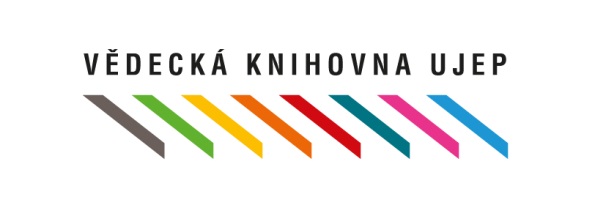 Relaxační a studijní zóna
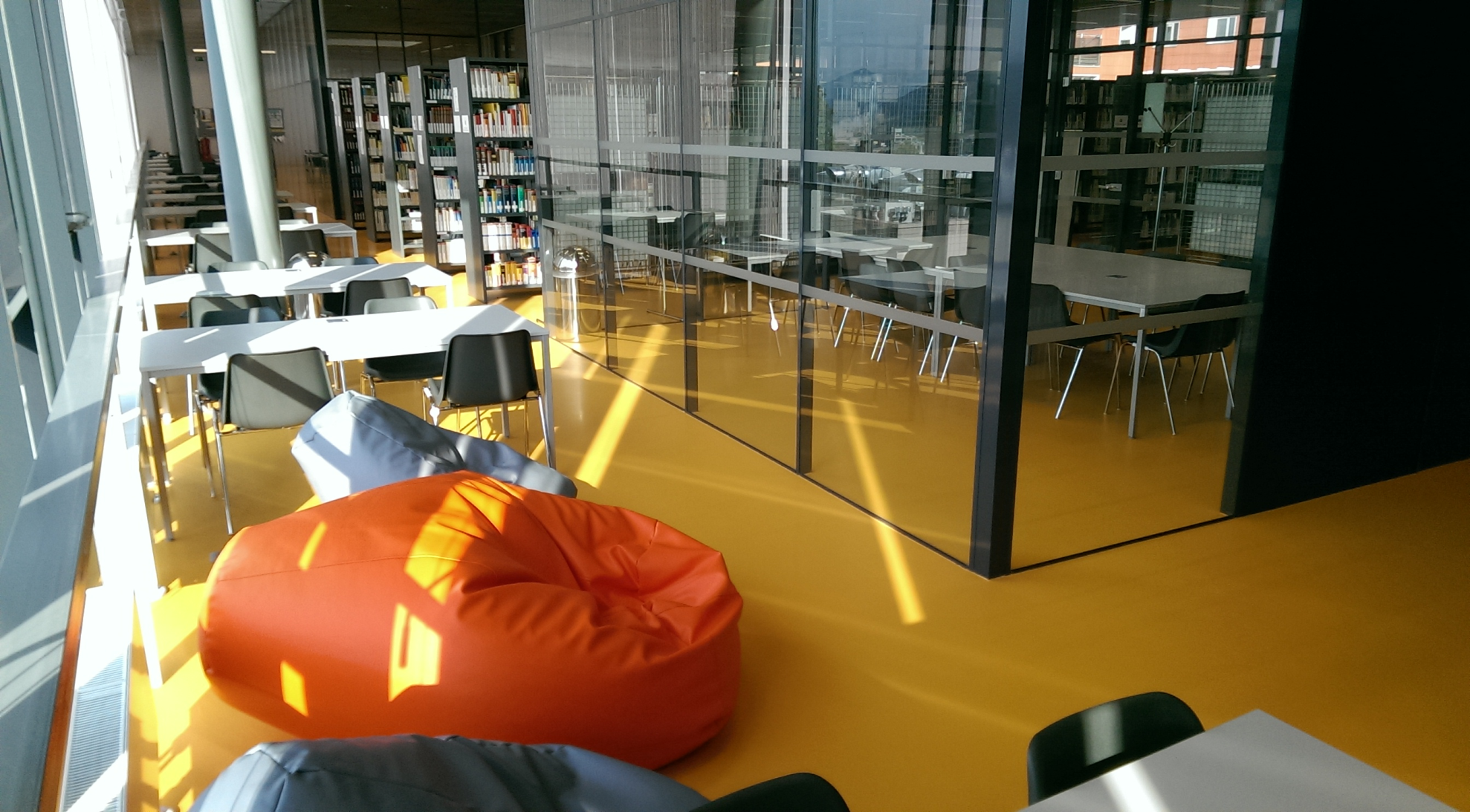 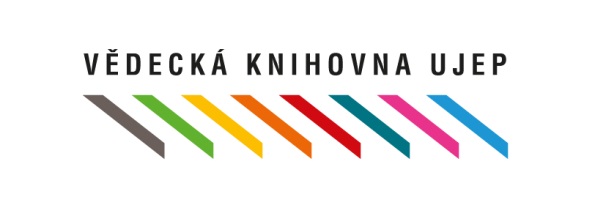 Vyhledávání publikací
1. Přes online katalog knihovny – arl.ujep.cz

 2. Přes Ebsco Discovery Service (EDS) – knihovna.ujep.cz


Multivyhledávač EDS – tisíce časopisů, statisíce článků, milióny citací, elektronické knihy + implementován katalog VK UJEP
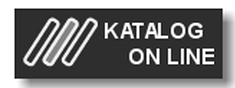 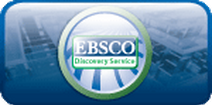 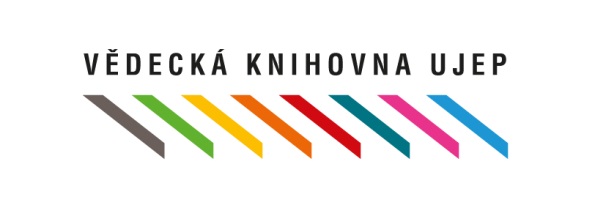 EIZ
Elektronické informační zdroje / databáze
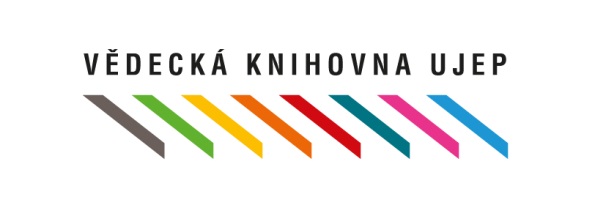 Co jsou EIZ
Zahrnují předplatné významných vědeckých časopisů a publikací, které mohou studenti a vědečtí pracovníci zdarma používat jako aktuální zdroj ověřených a ceněných informací

Zdroje jsou dostupné pouze zaměstnancům a studentům UJEP

Přístup není vázán na knihovnu
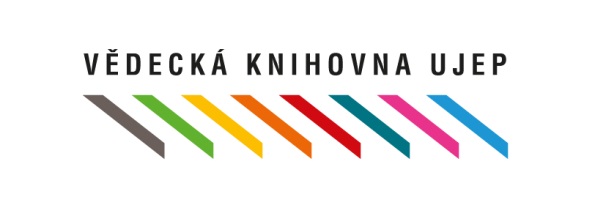 Dělení EIZ
Bibliografické - obsahují bibliograf. záznamy (autor, název, rok vydání apod., někdy doplněné abstraktem, vzácně i fulltext) článků z časopisů, knih, příspěvků z konferencí a dalších dokumentů 

Plnotextové - obsahují samotné dokumenty (články, knihy, patenty apod.) v plném znění, občas časové embargo 

    
                    online X offline            
      jednooborové X multioborové 
      retrospektivní X perspektivní X současné
         licencované  X nelicencované
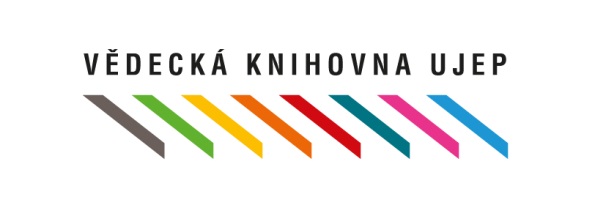 Výhody licencovaných EIZ
Záruka a jistota kvalitní informace (vydavatel)

Ověřenost, pravdivost, relevance

Prestiž (impact factor, citační ohlas)

Finanční aspekt (pro UJEP)

Příjemné uživatelské rozhraní, anotace, klíčová slova, citace, personalizace, aktuálnost dat, intuitivní vyhledávání

FAQ, možnost využít pomoci knihovny, školení
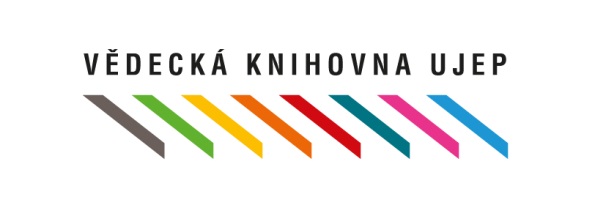 Přístup do EIZ
V PC síti UJEP: odkudkoliv přes web knihovny , bez nutnosti přihlášení 
 Mimo PC síť UJEP: nutnost přihlášení heslem 
Při využití searchboxu EBSCO Discovery Service(viz obrázek, odkaz na návod)
Po úspěšném vyhledání plného textu (v pdf, html) budete vyzváni k přihlášení. Přihlašovací údaje jsoushodné s přihlašovacími údaji do STAGU.  2.  přes proxy server (odkaz na nastavení – návod)
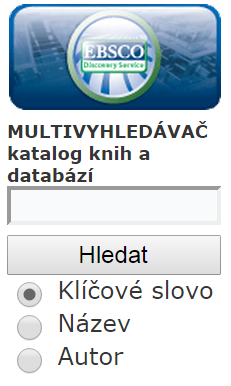 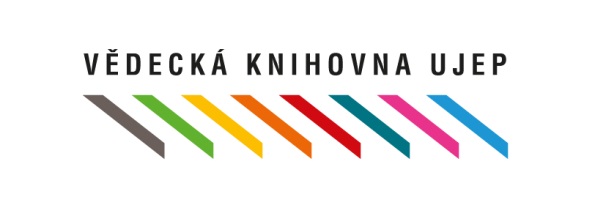 Kde zdroje najdete
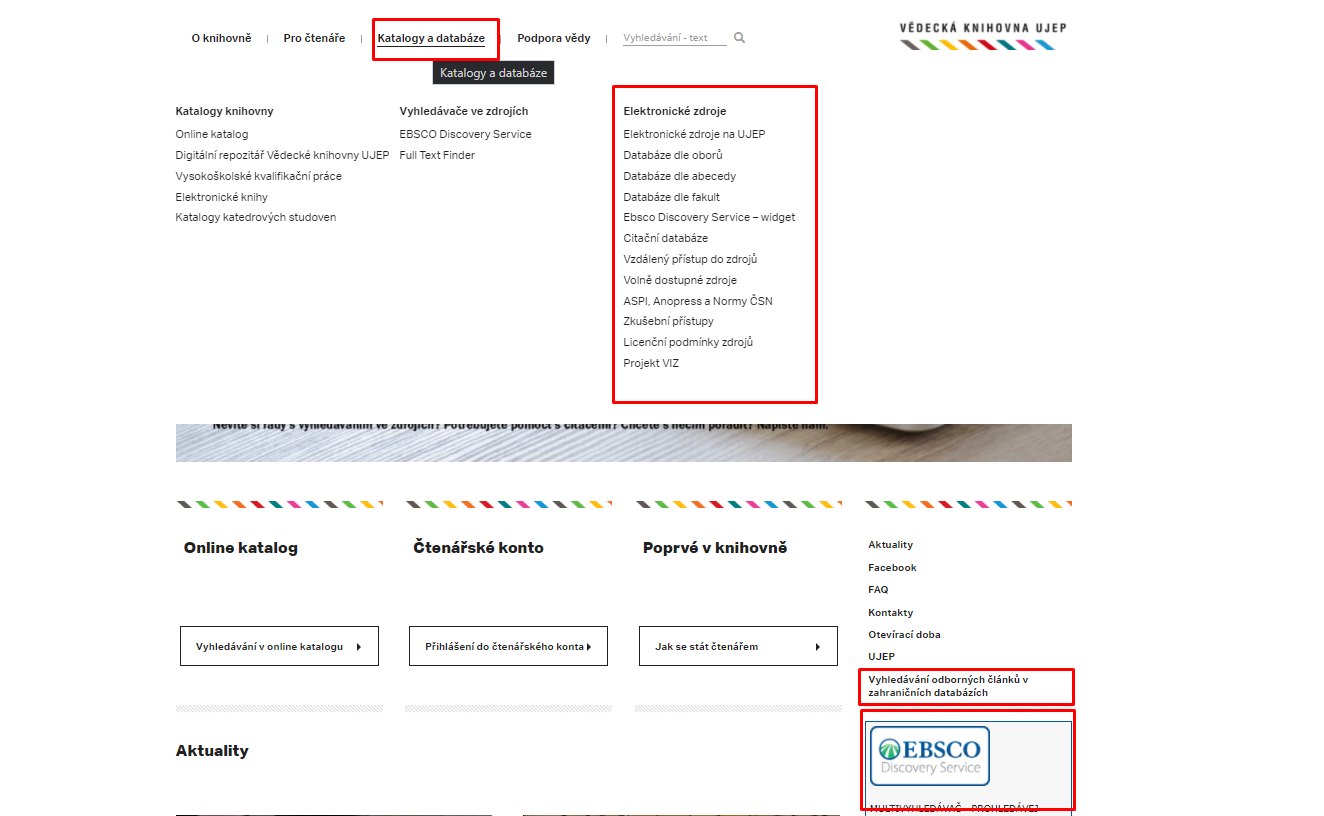 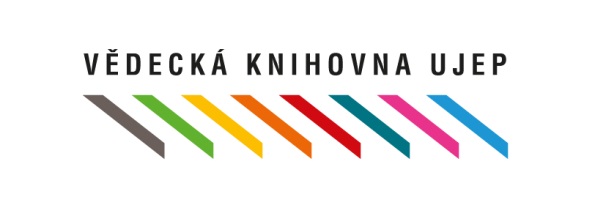 Základy vyhledávání - tvorba dotazu
Vyjasnit si, co vlastně hledám (články, fakta, citace, AJ x ČJ, klíčová slova, lokace…)
Zvolit zdroj – využít všechny funkce databází (jednoduché x rozšířené), časové vymezení, personalizace (alerty, citace, ukládání, hledání…) 
Vyhledat sousloví pomocí Booleovských operátorů (and, or, not), tzv. wildcards (zástupné znaky: *,?,$, #), popř. proximitními operátory (within, near…)





čern*(ý,á,é), „“přesná fráze v přesném znění, wom$n (?) = woman, women
col##r = náhrada za více symbolů, přesná fáze „“
mnoho výsledků -> zpřesnit dotaz X rozšířit dotaz
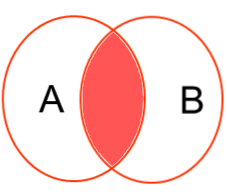 B
A
A
A
B
B
OR
AND
AND NOT
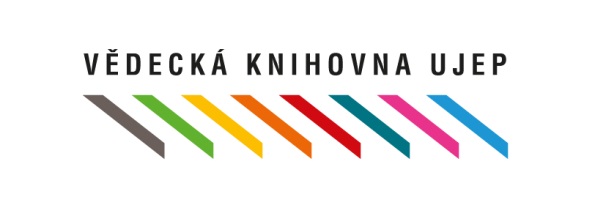 Etika v EIZ
Pouze pro vlastní potřebu (nevyužívat ke generování zisku)

Ochrana proti plagiátorství (vodotisk, kopírování omezeno)

Řádné citování dle platných norem, dodržování autorských podmínek práv a norem (užití jakékoliv myšlenky v odborné práci bez uvedení jejího autora je bráno jako plagiát)
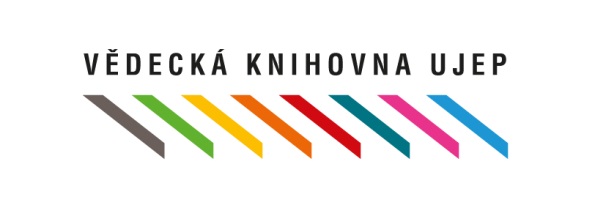 Jak na citace v EIZ?
Možnost automaticky generovat dle různých stylů

Snaha o jednoduchost (Ebsco Discovery – stačí „1 klik“)
Doporučujeme využívat citační managery (např. Citace PRO, Endnote…)

Možnost exportování citací v univerzálních formátech (RIS, Ref…)
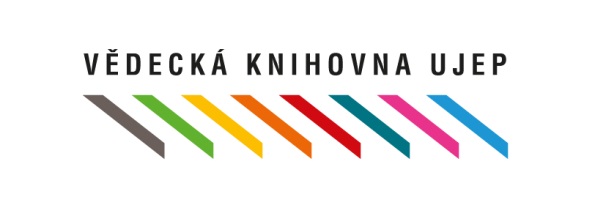 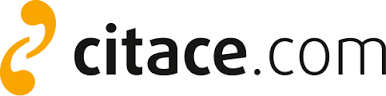 Citace PRO+: je určen pro správu osobních bibliografických citací, pro studenty UJEP zdarma, odkaz (na této stránce použijte institucionální přihlášení – vyberte UJEP – následně zadejte vaše STAGové údaje pro přihlášení)
Návod v PDF, Video návody

Umožňuje prohledávat online zdroje, ukládat, organizovat, exportovat, importovat a formátovat citace a bibliografie 

Až 6000 citačních stylů (ISO 690, APA, AMA, Chicago atd.)
Zásuvné moduly do vyhledávačů: Chrome, Mozilla (vyhledá na webu citace z textu podle DOI, ISBN)
Modul do Wordu (dokáže vkládat citace do textu a generovat seznam použité literatury)
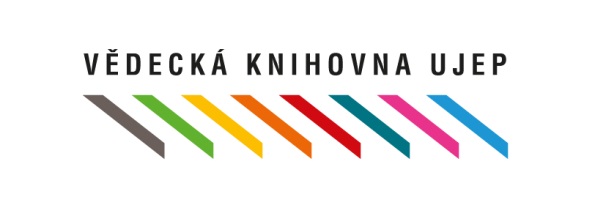 Dobré vědět…
Open Access (model otevřeného přístupu k publikování): Directory of Open Access Journals (DOAJ) http://doaj.org/, Open Access v ČJ: http://www.openaccess.cz/

Creative Commons (autor některá svá práva užívání přenechává veřejnosti, např. Wikipedie, Google+/Picasa, Tv-Al Jazeera, web MŽP…)

Šedá literatura (http://nusl.techlib.cz, http://oatd.org/, ProQest Dissertations Thesses)

Programy na odhalování plagiátů, např. http://theses.cz/, https://odevzdej.cz/
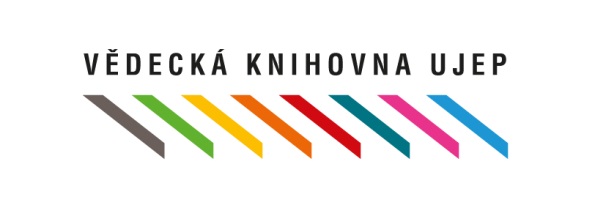 EBSCO Discovery Service
Tzv. metavyhledávač (prohledává veškeré dostupné zdroje)

Jedno vyhledávací pole na webu VK UJEP

Implementován katalog knihovny

Výsledky v jednom seznamu
 
Záštita EBSCO (uživatelské rozhraní, support, FAQ)
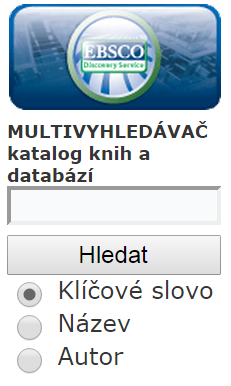 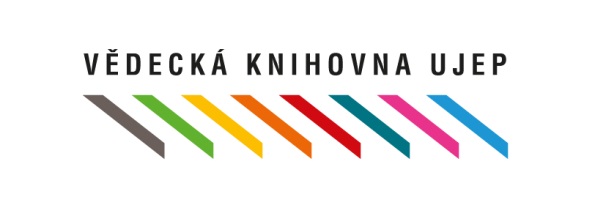 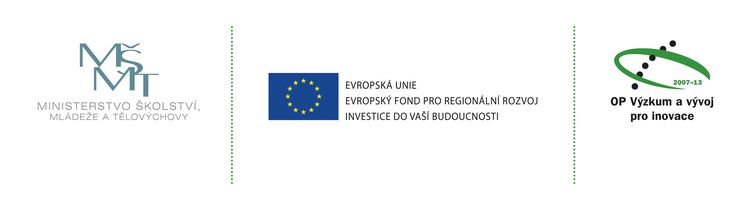 Kontaktní informace
Bc. Jiří Mašek
Informační výchova a správa EIZ

jiri.masek@ujep.cz
tel.: 475 286 013
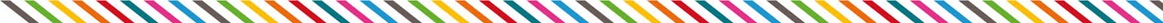 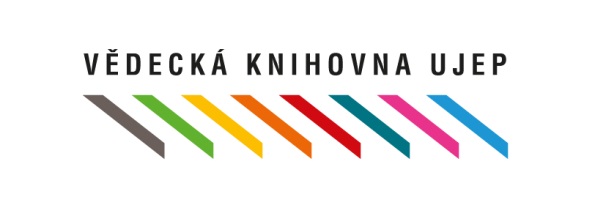